Programs
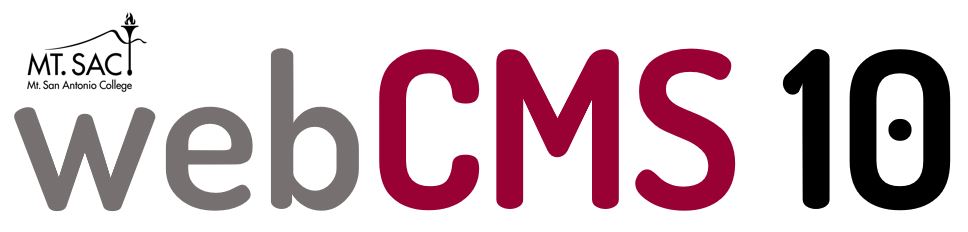 Navigating
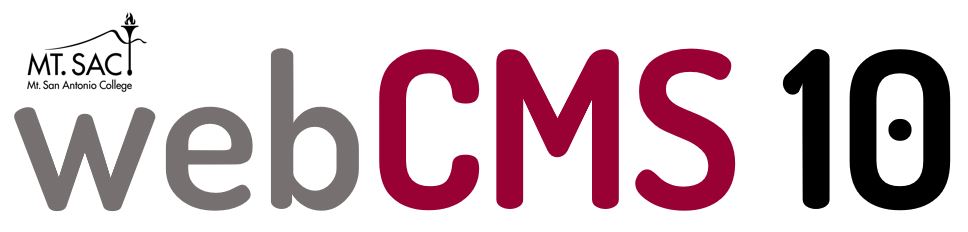 2
Access webCMS 10
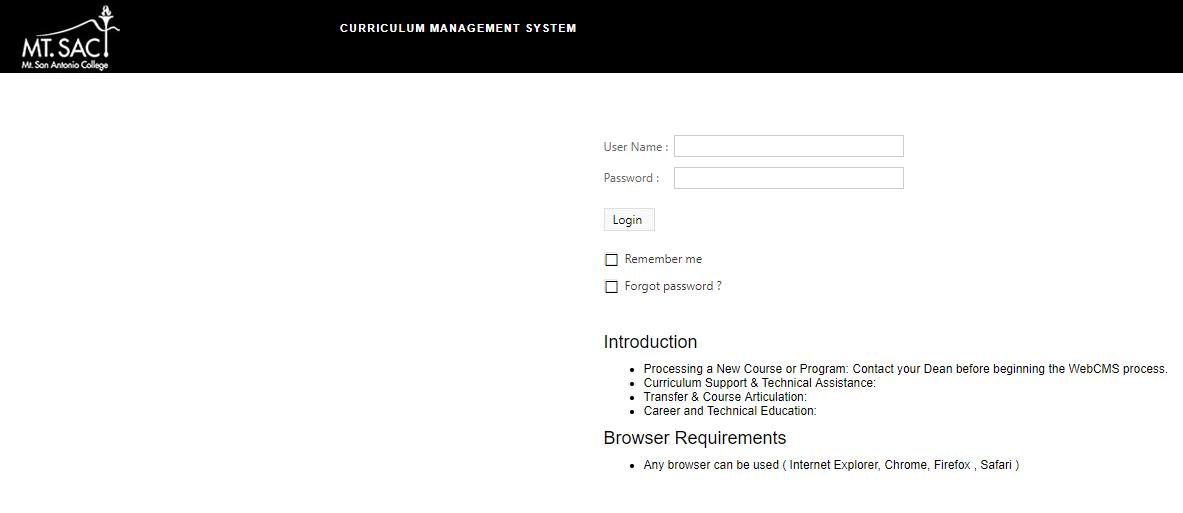 WebCMS 10.0 Link or www.mtsac.edu/curriculum 
Username: Mt. SAC Credentials
Password: test
Recommended Browser: Google Chrome
3
The Dashboard
Ribbon Menu
Dashboard will appear
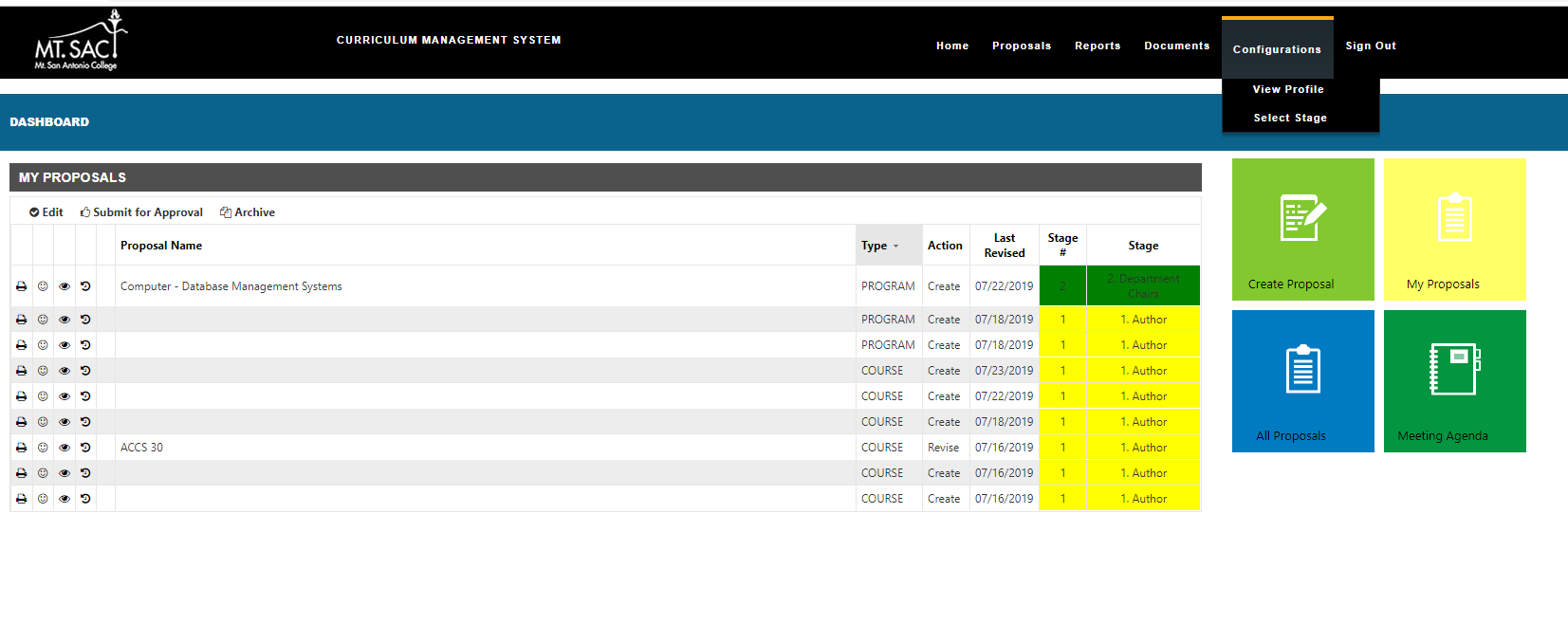 My Proposals summary displays
4
The Dashboard
Can also be viewed by selecting My Proposals
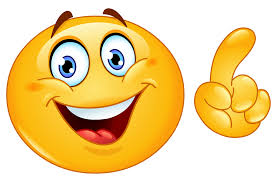 Quick Links to make Edits, Submit for Approval and Archive.
All of your proposals will display with an indicator of the current stage.
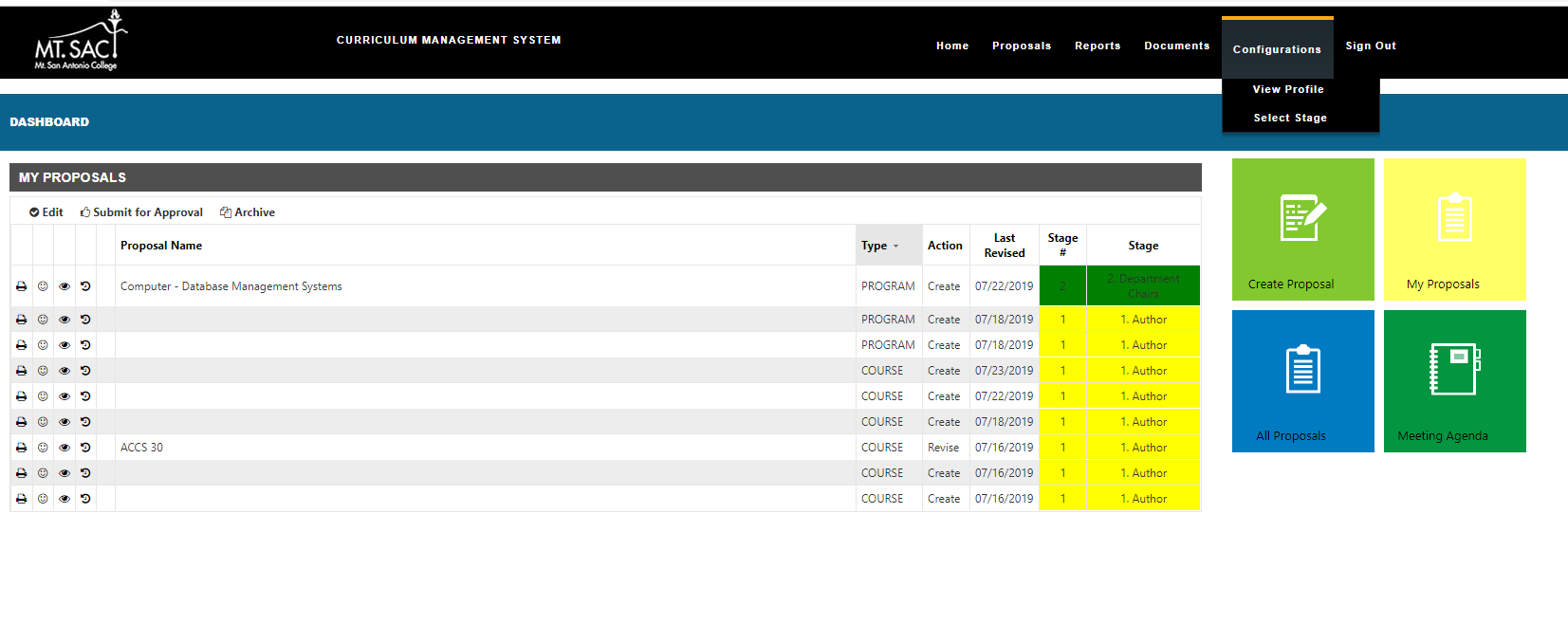 5
The Dashboard
Create Proposal – Create a new program or course.
My Proposals – View your current program and course proposals.
All Proposals - View all current program and course proposals.
Meeting Agenda – View minutes/ documents.
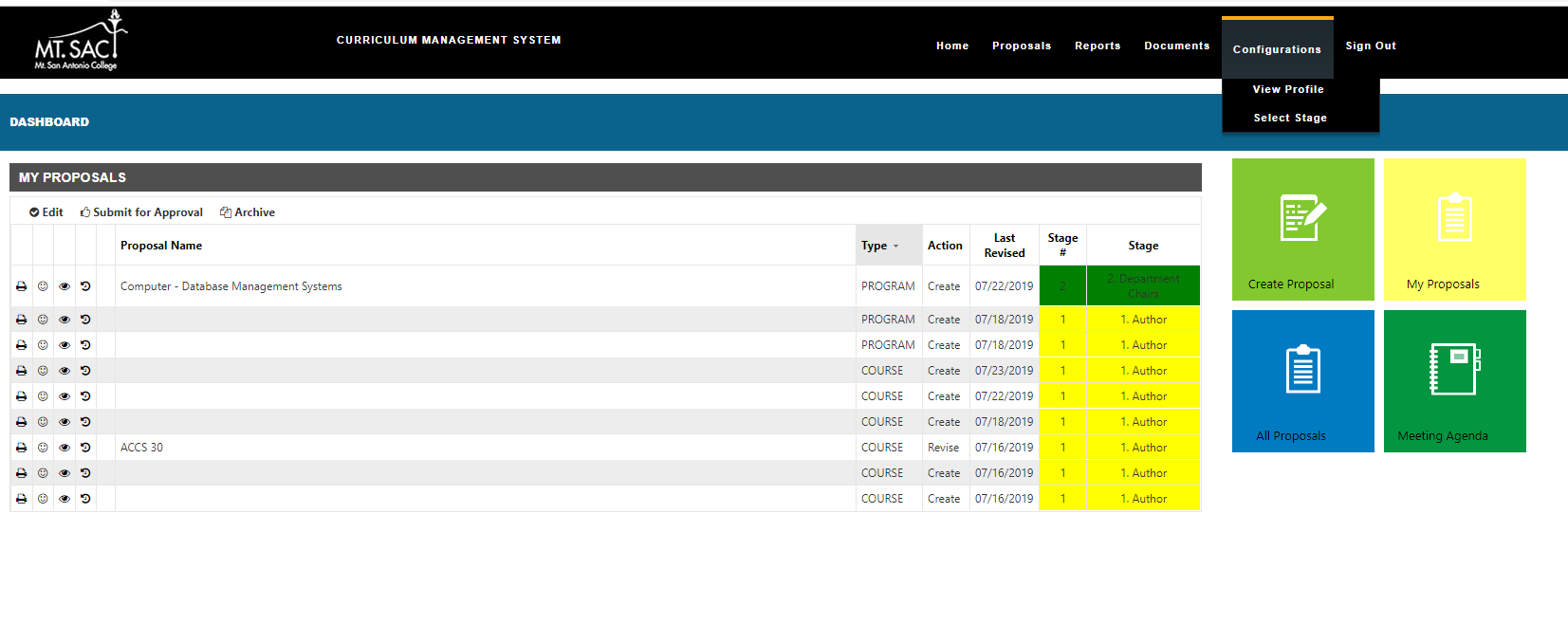 1
2
3
4
6
Creating a Proposal
7
The Dashboard – 1. Create Proposal
1. Create Proposal – Create a new program or course
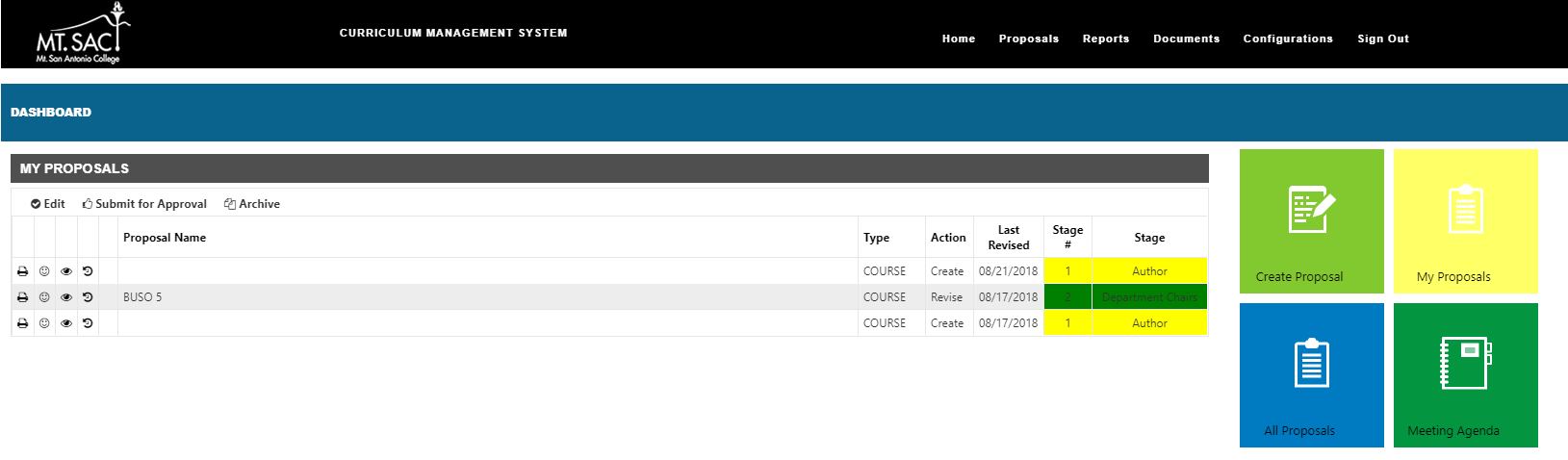 1
8
1. Create Proposal - Programs
Add New Program
Revise Program
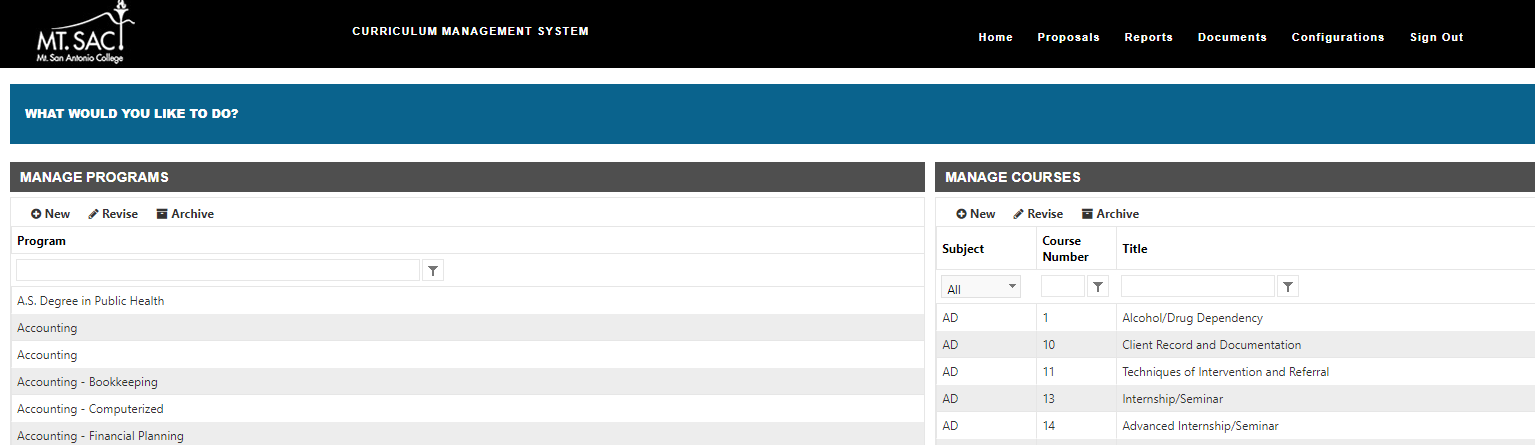 Archive Program
Filter by Program Name
9
1. Create Proposal – Programs (Section 1)
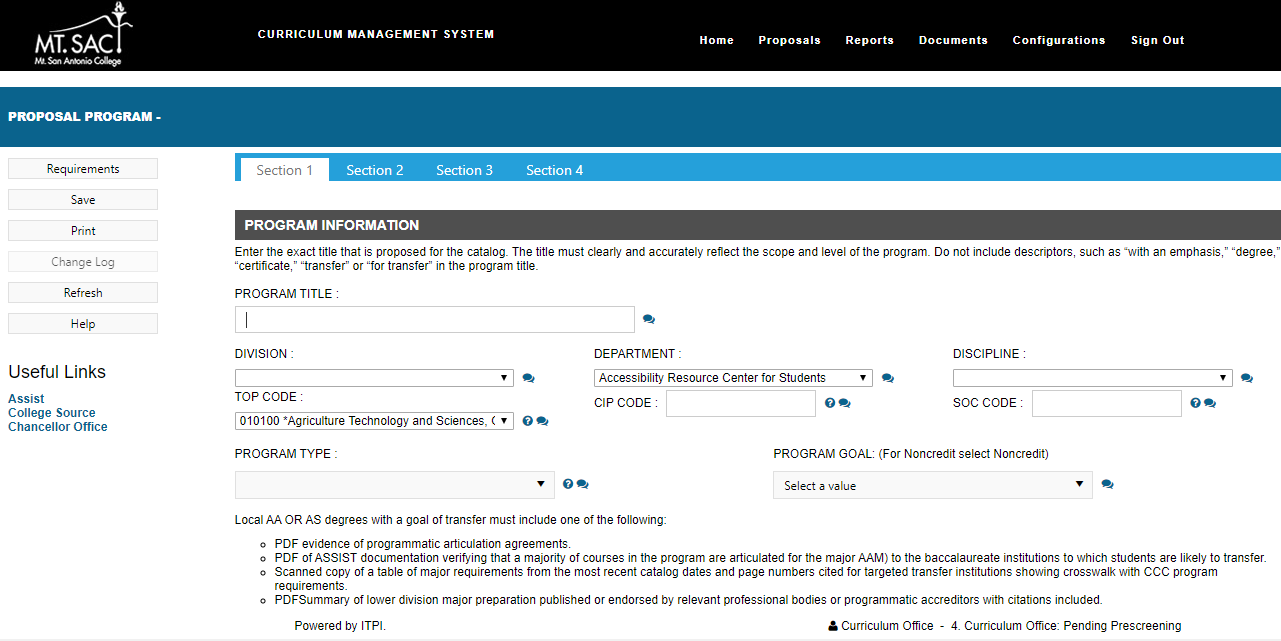 *You will notice comment bubbles next to required fields.  These bubbles will enable you view comments from Curriculum Office and will be highlighted when there is a comment available.
Enter detailed information for the new program proposal
10
1. Create Proposal – Programs (Section 2)
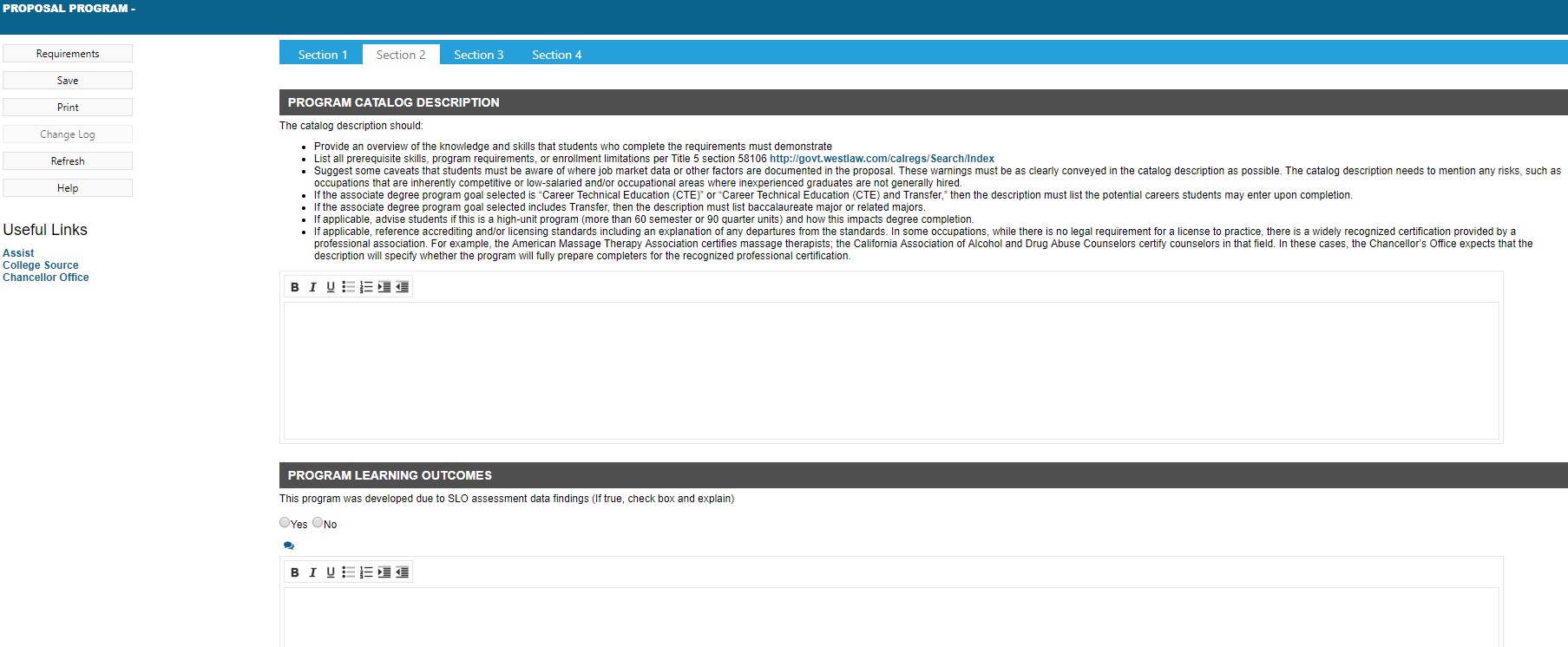 Enter detailed information for the new program proposal
11
1. Create Proposal – Programs (Section 3)
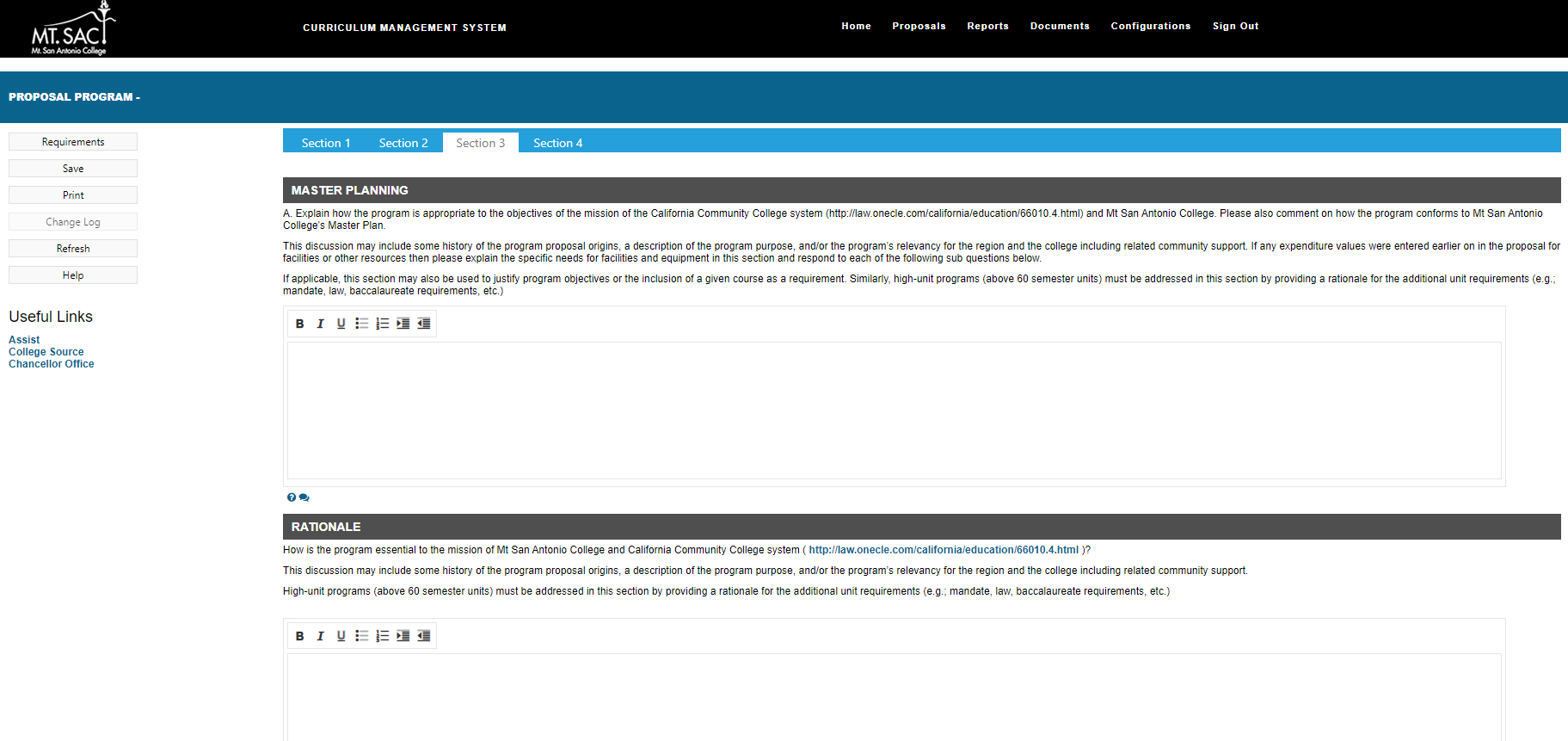 Enter detailed information for the new program proposal
12
1. Create Proposal – Programs (Section 4)
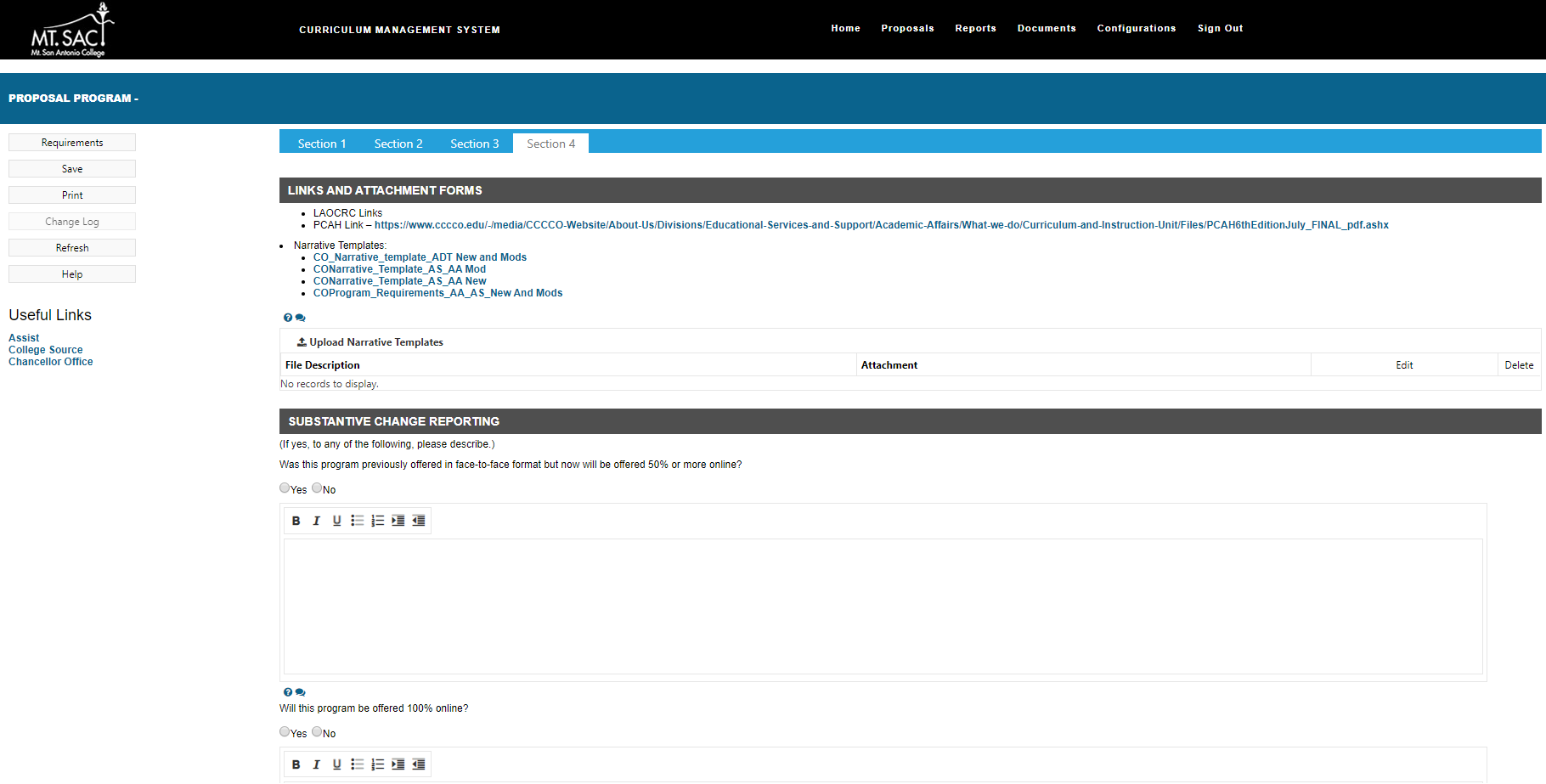 Enter detailed information for the new program proposal
13
Adding Courses to your Program Proposal
14
Adding Requirements - Programs
Select Requirements
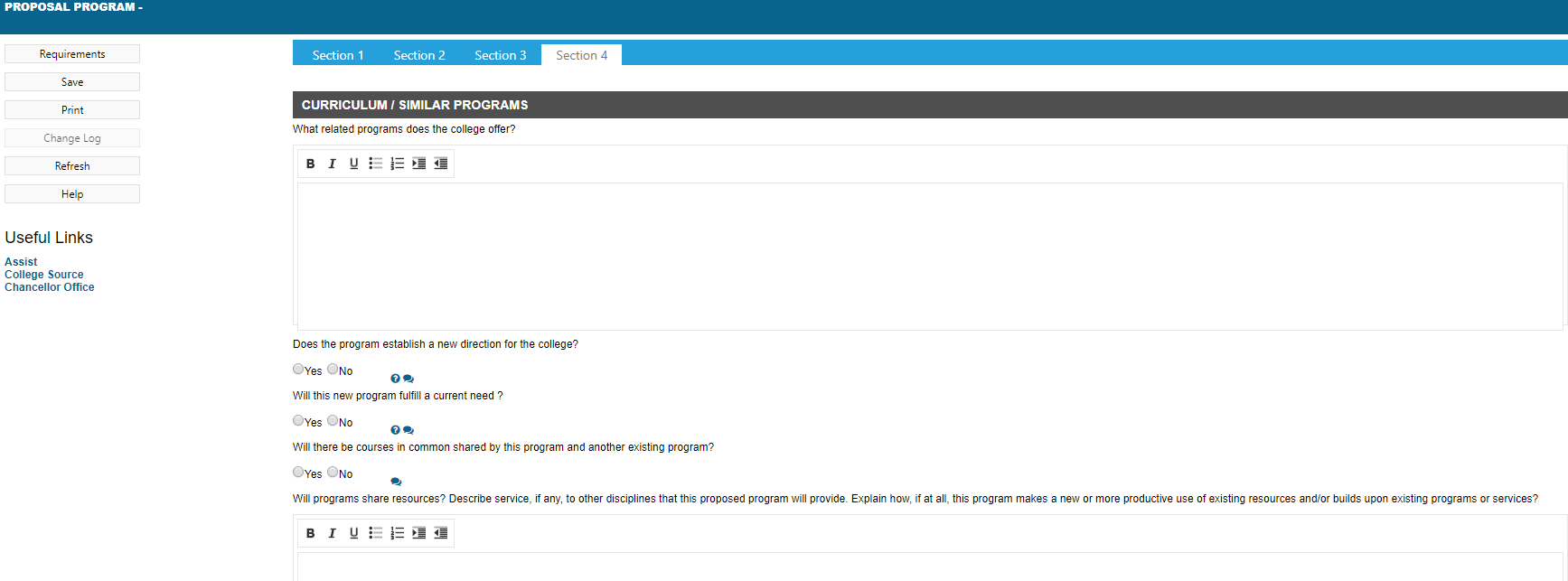 15
Adding Requirements - Programs
Able to apply filters for: Subject, Course number, title or Status
Able to apply filters for: Subject, Course number, title or Status
Course Catalog will display
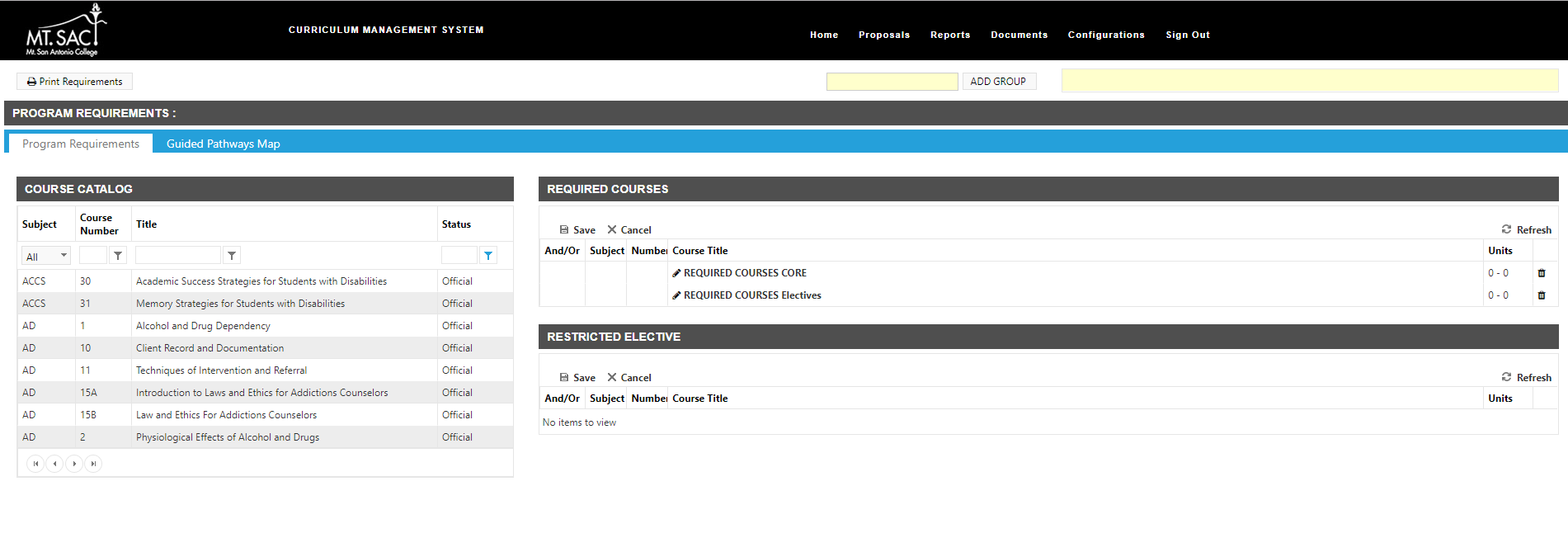 Drag and Drop feature
16
Adding Requirements - Programs
*Ensure you drag and drop all courses first into the builder and saving before adding any “&” / “Or”.
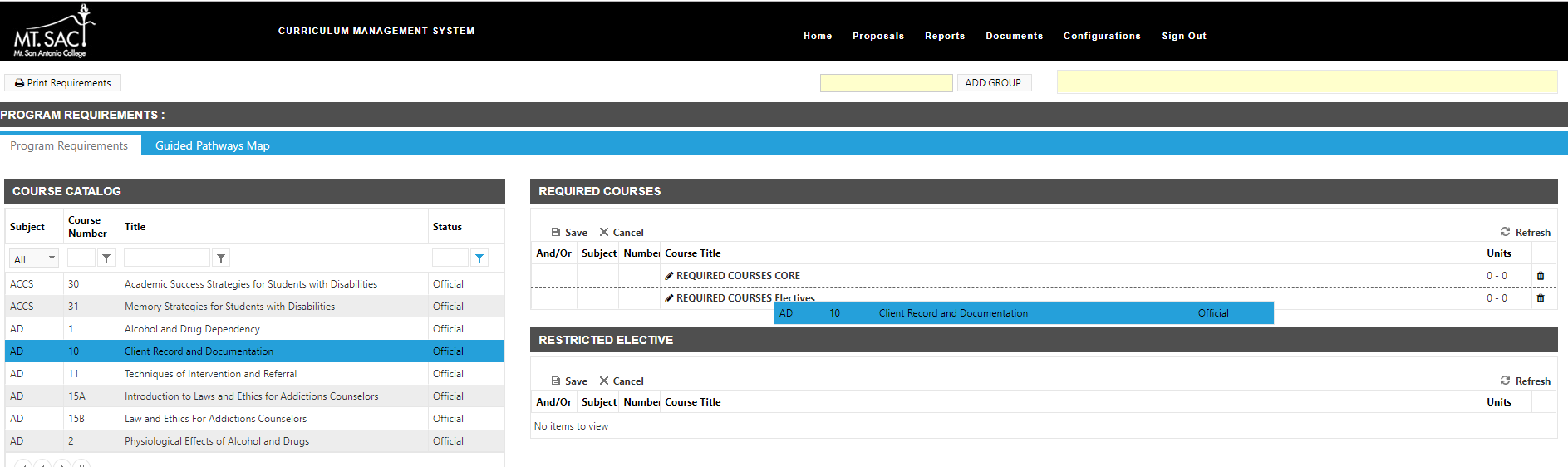 Select Course, then drag to the Required Courses Section and drop where applicable: CORE or Electives
17
Adding Requirements - Programs
*Once courses have been added to Program Requirements, they are available for the Program Schedule via the Guided Pathways Map tab.
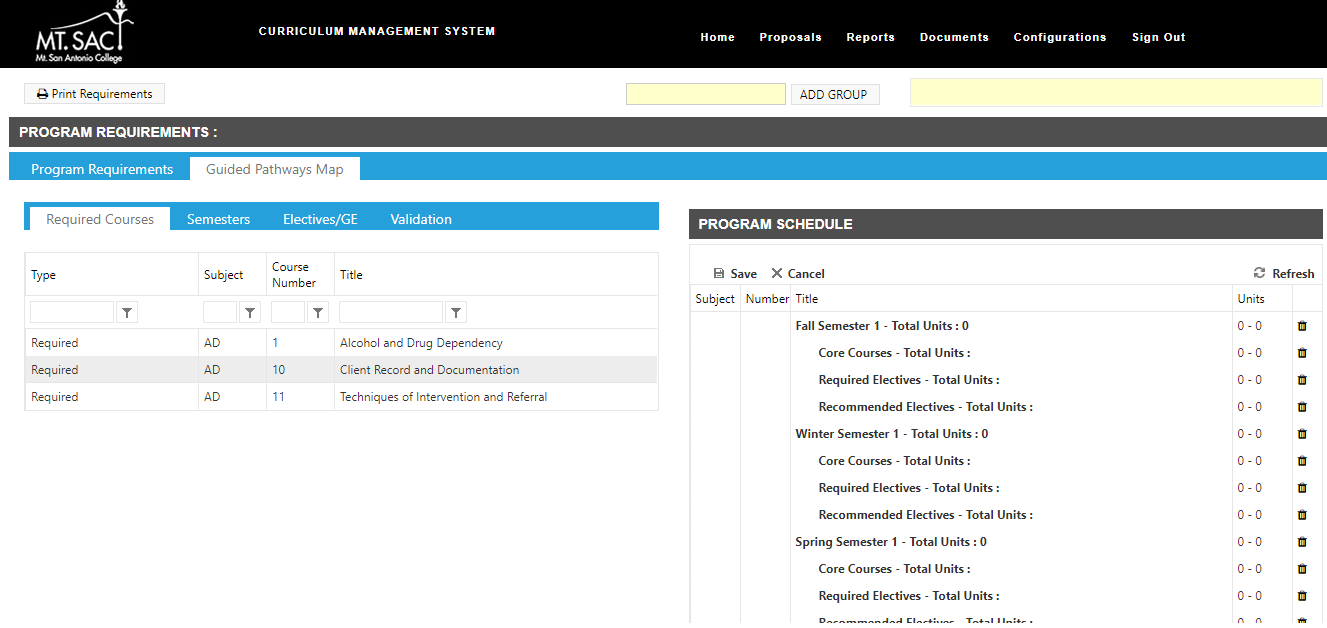 Select Course, then drag to the Program Schedule Section and drop where applicable by Semester, essentially building out a pathway map.
18
Navigating Programs continued…
19
The Dashboard – 2. My Proposals
2. My Proposals – View your current program and course proposals
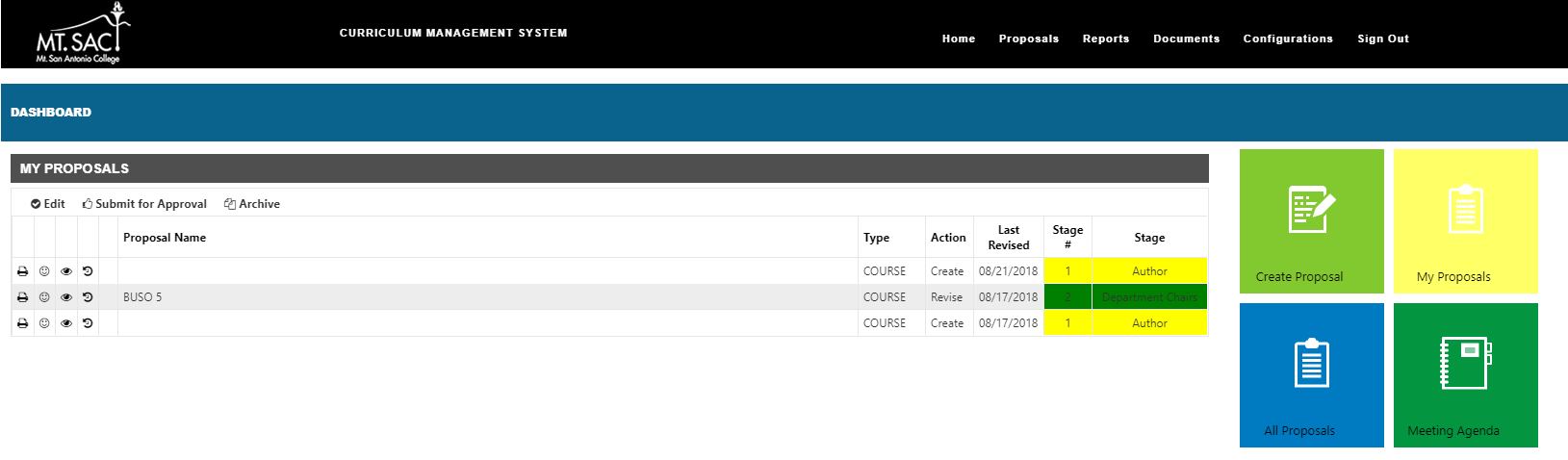 2
20
2. My Proposals
Full menu displays with detailed information for your proposals (both Programs & Courses)
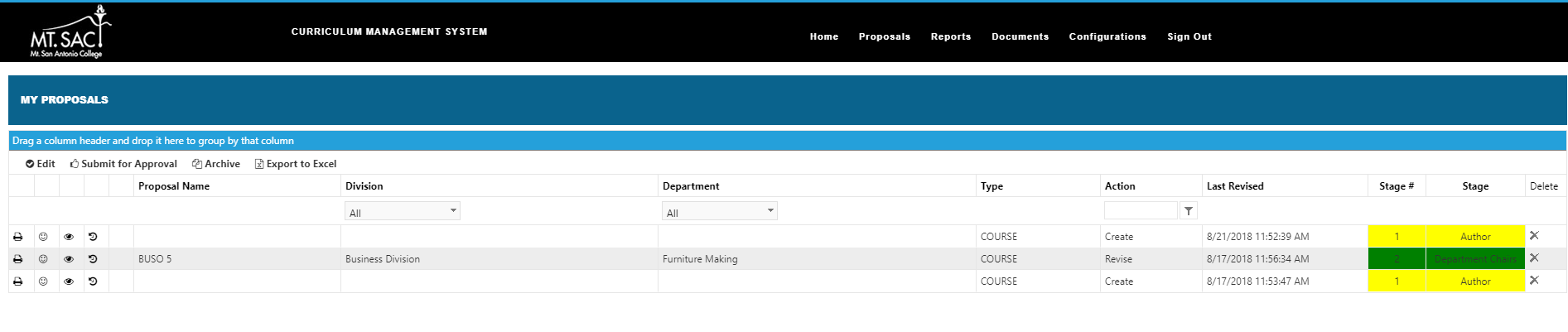 21
2. My Proposals
Quick Links to make Edits, Submit for Approval, Archive and Export to Excel for only your proposals.
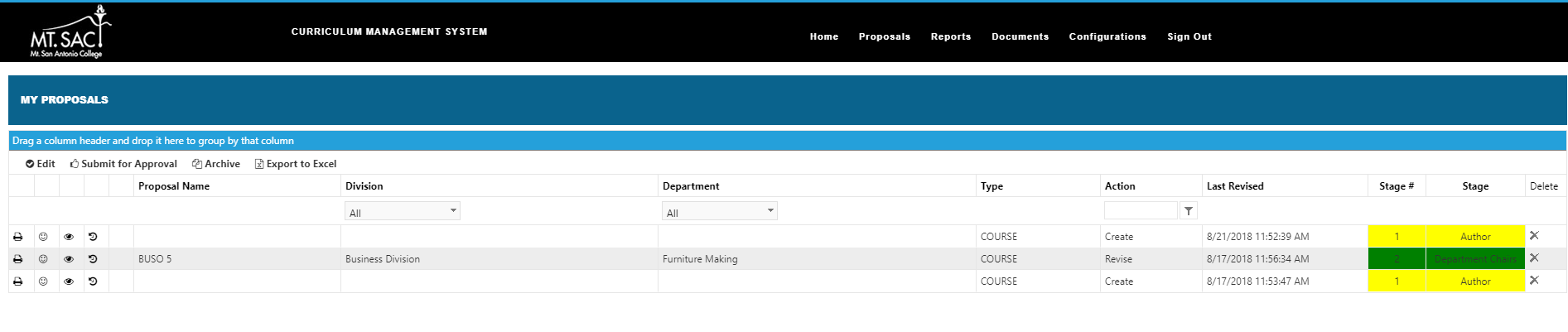 22
The Dashboard – 3. All Proposals
3. All Proposals - View all current program and course proposals.
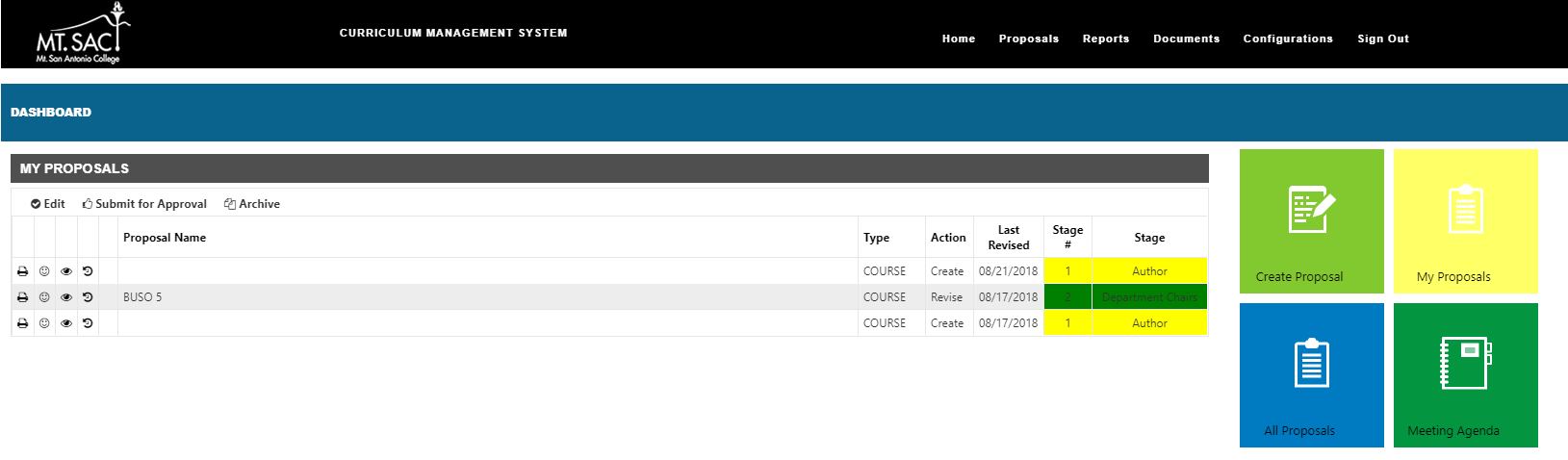 3
23
3. All Proposals
Full menu displays with detailed information for all Proposals (both Programs & Courses)
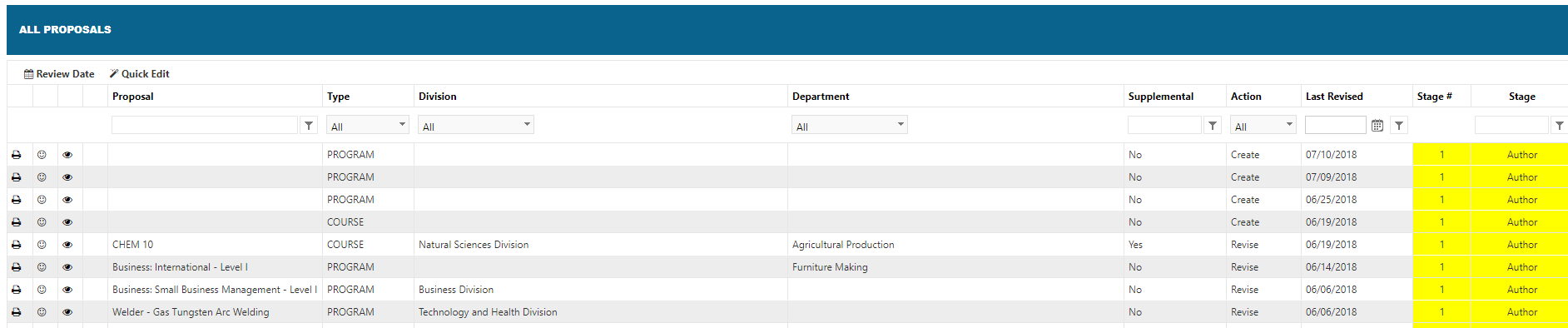 Filters can be applied.
24